PRIMEROS AUXILIOS
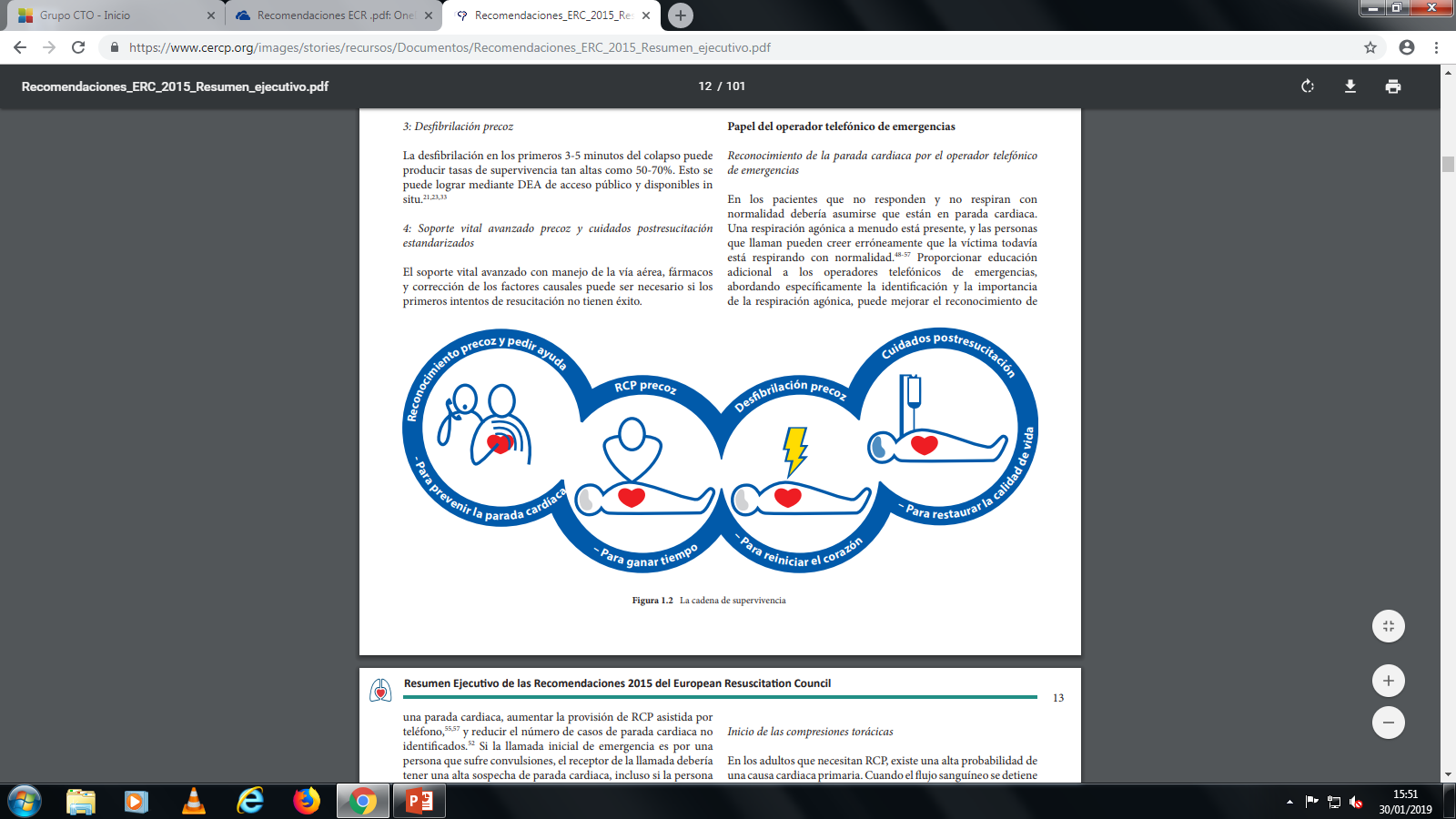 1
SEGURIDAD
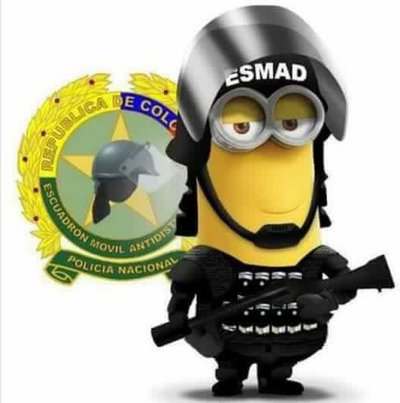 2
RESPUESTA
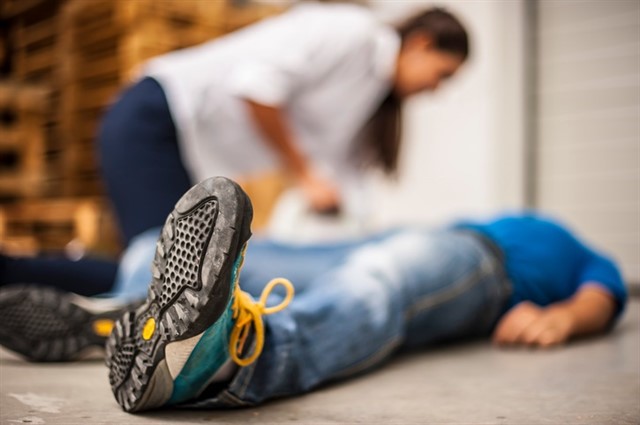 3
VÍA AÉREA
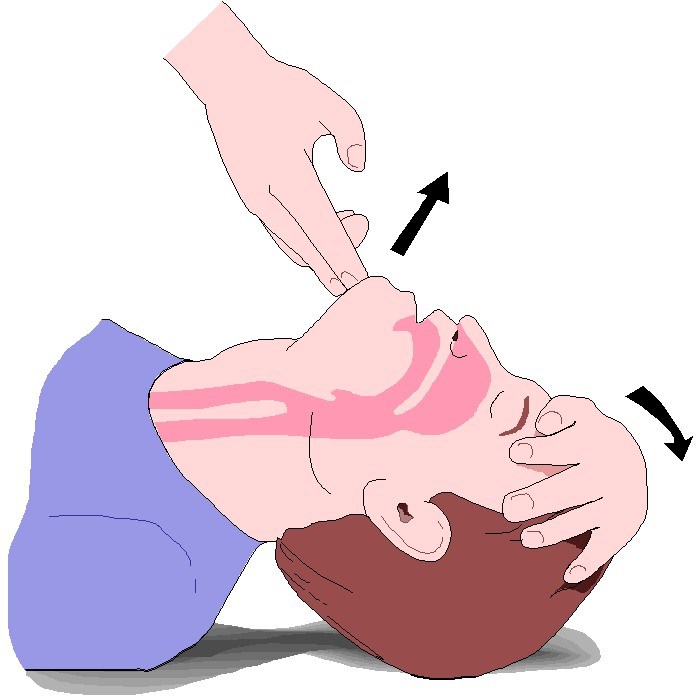 4
RESPIRACIÓN
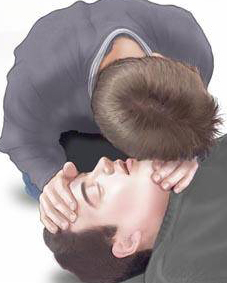 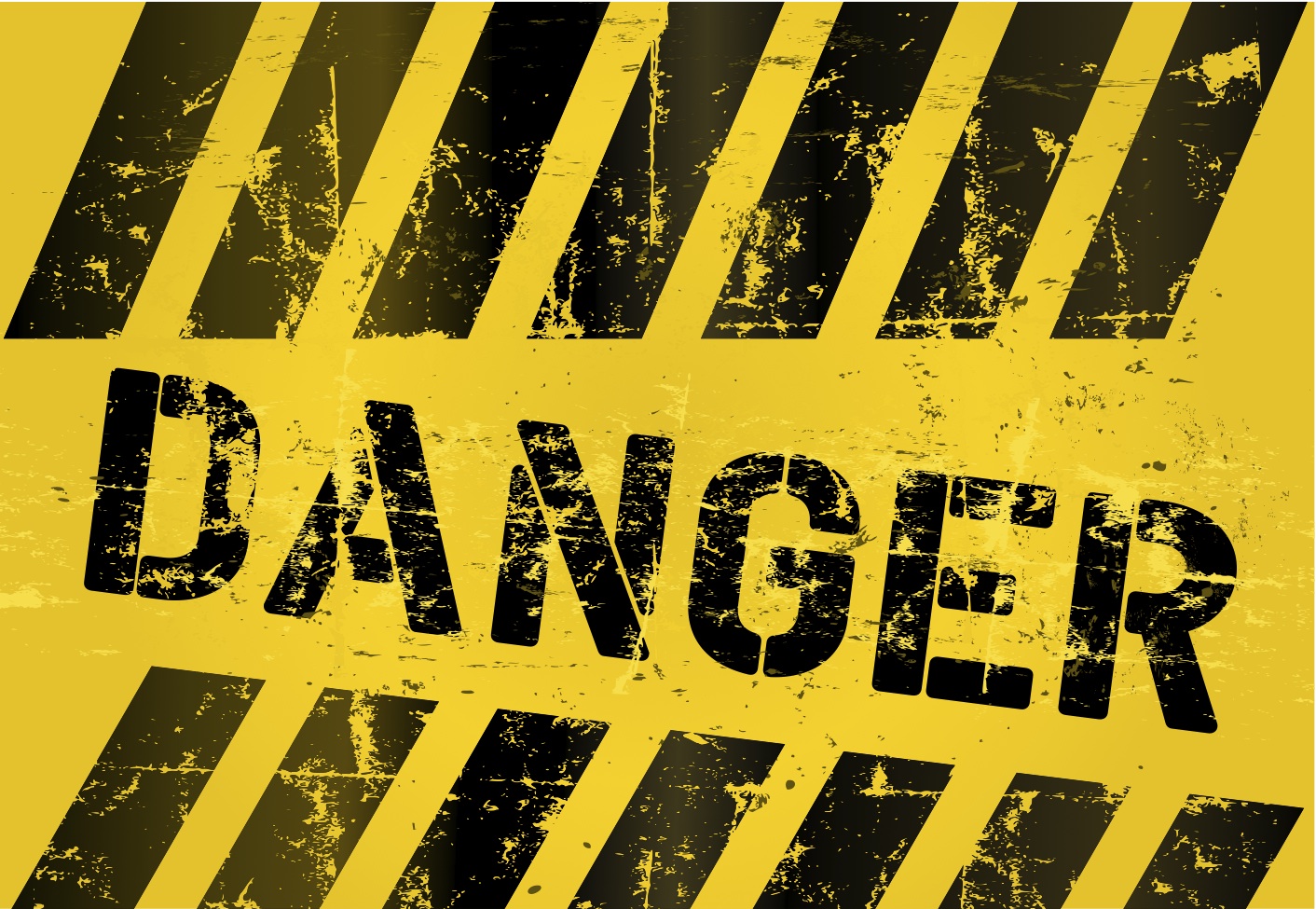 NO RESPIRA
LLAMAR 112
COGER DEA
RCP
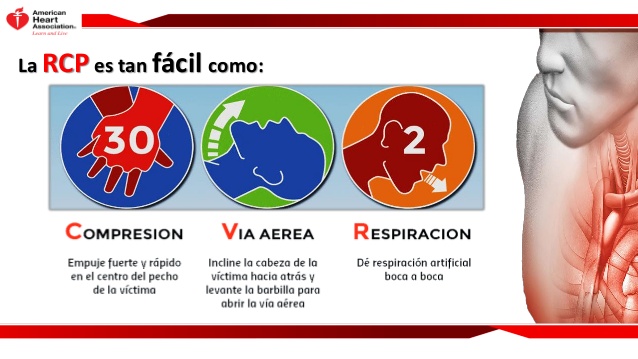 RCP
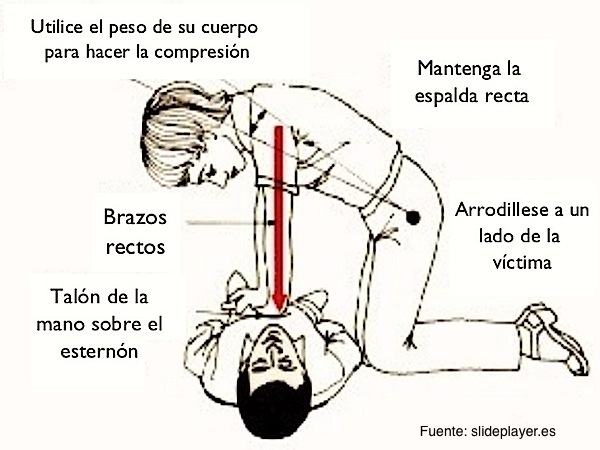 SÍ RESPIRA
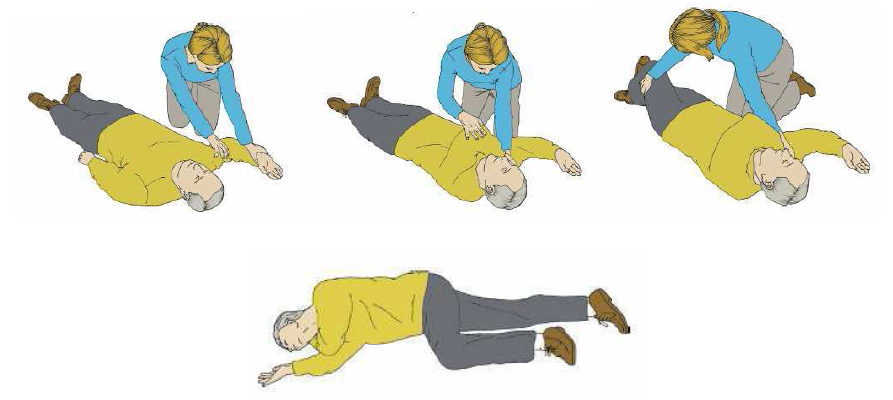 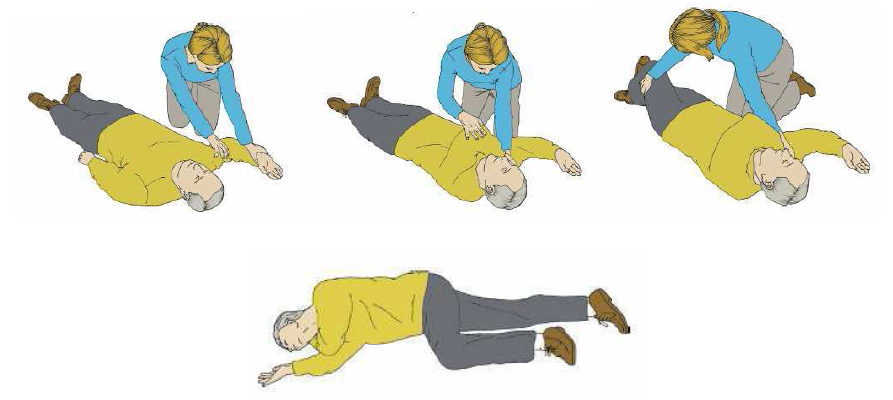 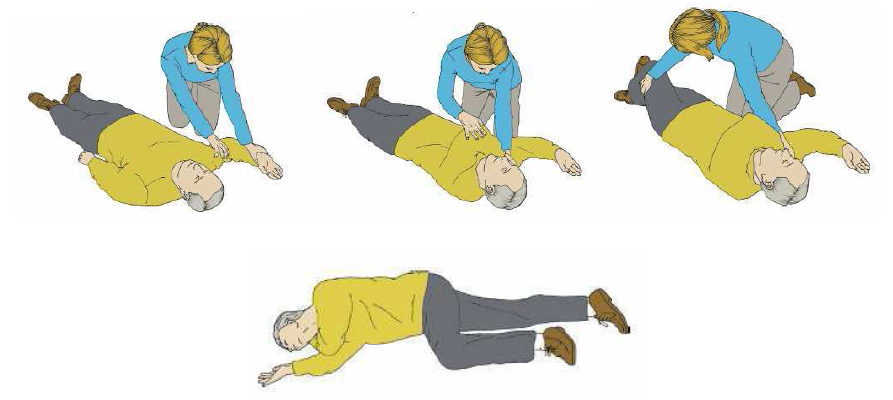 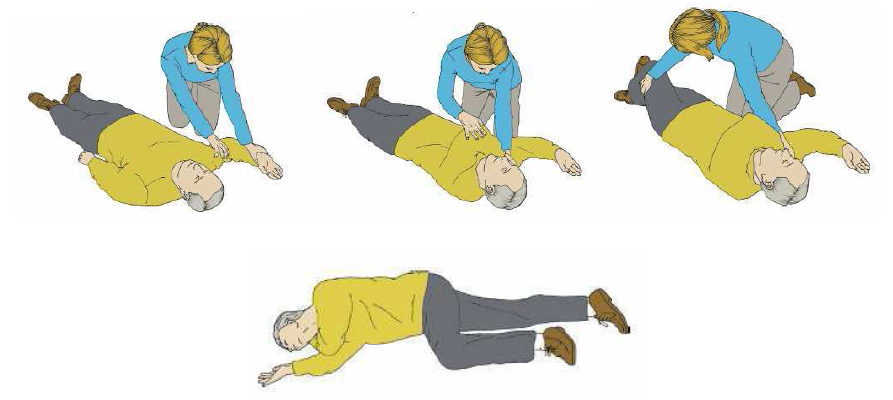 POSICIÓN LATERAL SEGURIDAD
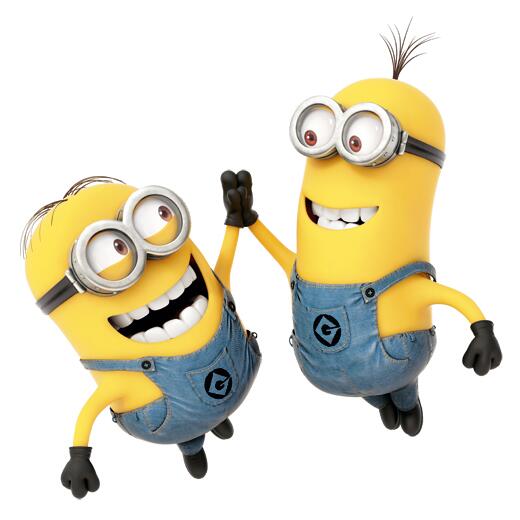 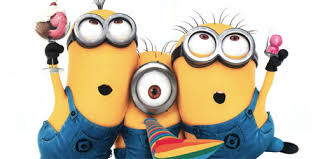